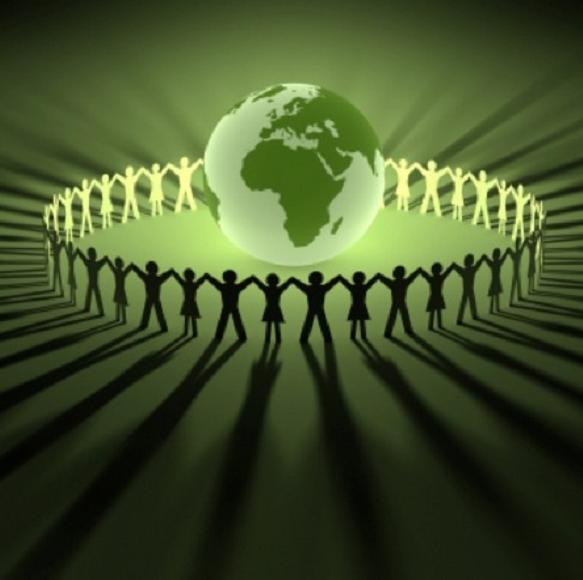 Состав группыпреподаватели:
Басиева А.А.                                              Добкевич Р.Г.                    Ачимова Н.И.Гуссаова З.О.Шашенок О.И. суворовцы:Барышников АлександрБоташев  ТауланБисултанов СаидГубиев АзаматКокоев Артур
Экологический исследовательский проект
Первый этап исследования – Экологическая  обстановка в районе СКСВУ
Встреча суворовцев с главным экологом Республики
С экологической обстановкой в республике и в районе СКСВУ нас познакомил Шалашвили Георгий Владимирович
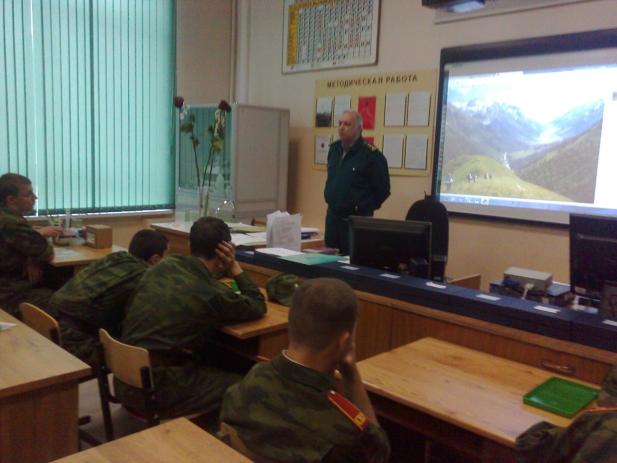 Исследование почвы
Практическая работа по определению количества тяжелых металлов в почве
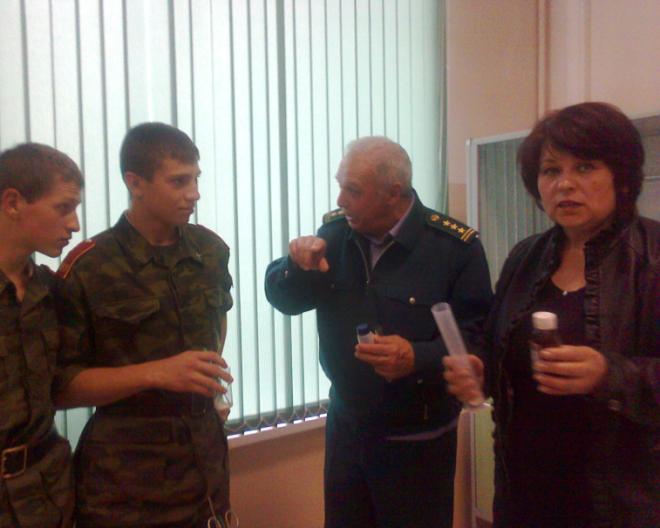 В районе  СКСВУ расположены:
Завод «ЭЛЕКТРОЦИНК»
ЗАВОД «ПОБЕДИТ»
ЗАВОД «ВВРЗ»
ОЖИВЛЕНЫЙ ТРАНСПОРТНЫЙ ПЕРЕКРЕСТОК УЛИЦЫ ЧКАЛОВА И УЛИЦЫ МАРКОВА
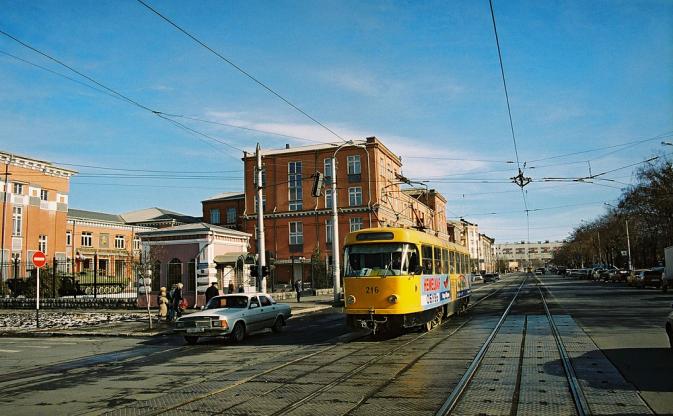 ЭКОЛОГИЧЕСКАЯ ВИЗУАЛЬНАЯ ЭКСПЕРТИЗА РАЙОНА ЗАВОДА «ЭЛЕКТРОЦИНК»
НЕ ОБНАРУЖЕНО МХОВ И ЛИШАЙНИКОВ- ГЛАВНОГО ИНДИКАТОРА ТЯЖЕЛЫХ МЕТАЛЛОВ
Следовательно:
 за многолетнею историю существования завода почва сильно загрязнена свинцом, фольфрамом и молебденом
ЭКОЛОГИЧЕСКАЯ ВИЗУАЛЬНАЯ ЭКСПЕРТИЗА РАЙОНА ЗАВОДА «ЭЛЕКТРОЦИНК»
НА ЖЕЛЕЗНОДОРОЖНОМ ПЕРЕЕЗДЕ в 100м  ОТ ЗАВОДА ВЫСАЖЕНЫ ПИХТЫ,КОТОРЫЕ ЯВЛЯЮТСЯ ИНДИКАТОРОМ ОКИСЛОВ АЗОТА И КИСЛОТНЫХ ДОЖДЕЙ




ПИХТЫ ЧУВСТВУЮТ СЕБЯ ОТЛИЧНО
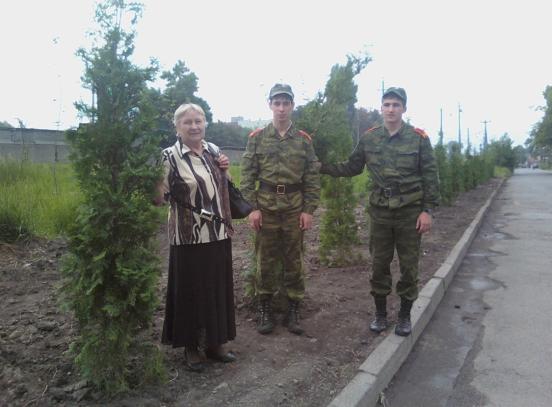 ЭКОЛОГИЧЕСКАЯ ВИЗУАЛЬНАЯ ЭКСПЕРТИЗА РАЙОНА ЗАВОДА «ЭЛЕКТРОЦИНК»
ТЕРРИТОРИЯ ЗАВОДА «ЭЛЕКТРОЦИНК» ОКРУЖЕНА ЗЕЛЕНОЙ ЗОНОЙ ШИРОКОЛИВСТВЕННЫХ ДЕРЕВЬЕВ(ПЛАТАНОВ) ШИРОКОЛИВСТВЕННЫЕ ДЕРЕВЬЯ ХОРОШО ЗАДЕРЖИВАЮТ ПРОИЗВОДСТВЕНУЮ ПЫЛЬ
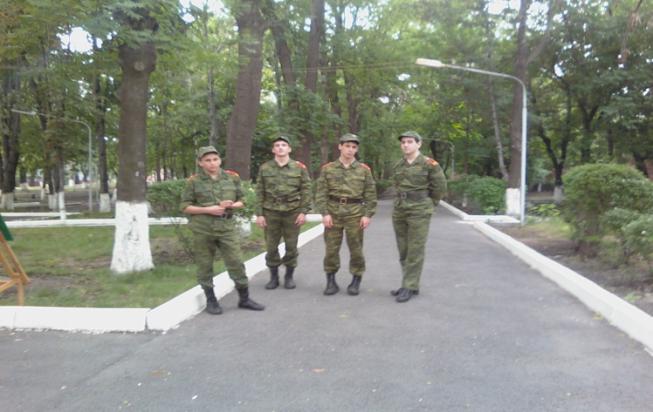 ЭКОЛОГИЧЕСКАЯ ВИЗУАЛЬНАЯ ЭКСПЕРТИЗА РАЙОНА ЗАВОДА «ЭЛЕКТРОЦИНК»
ВЫСАЖЕНО МНОГО ЦВЕТОВ,КОТОРЫЕ ТОЖЕ ЯВЛЯЮТСЯ ИНДИКОТОРАМИ ЭКОЛОГИИ НАШЕГО РАЙОНА
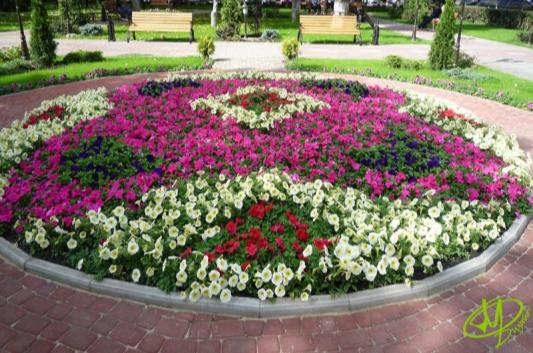 ЭКОЛОГИЧЕСКАЯ ВИЗУАЛЬНАЯ ЭКСПЕРТИЗА РАЙОНА ЗАВОДОВ «ПОБЕДИТ»И «ВВРЗ»
Завод «Победит» практически не работает по производству цветных металлов
Завод «ВВРЗ» - экологически чистое производство
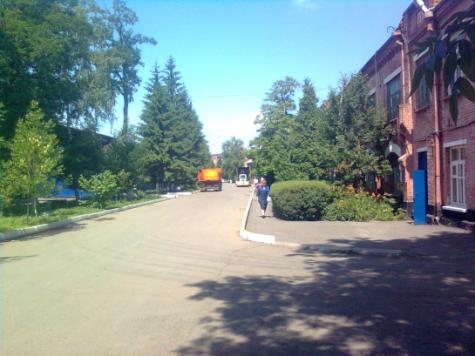 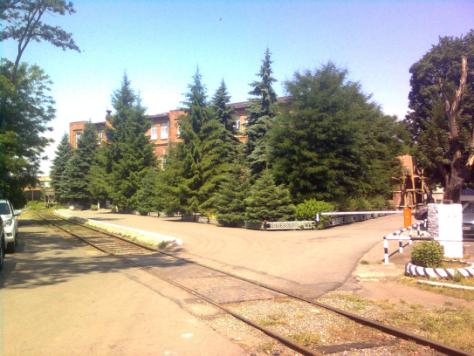 «ВВРЗ»
«Победит»
Наши выводы:
Почва в районе «Электроцинк» загрязнена тяжелыми металлами.
Завод проводит работы по улучшению экологической обстановки в районе: заменен верхний слой почвы на территории в детских садов и больниц.
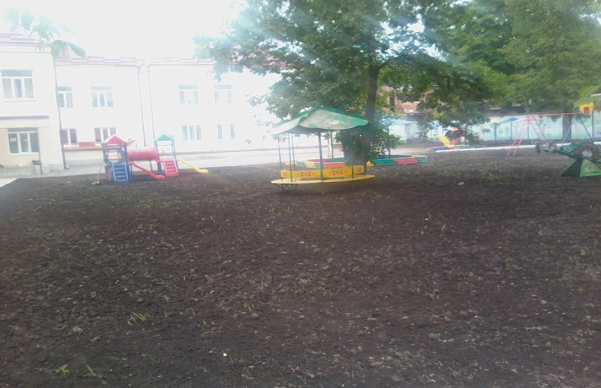 Наши выводы:
Очистительные сооружения и введение новых технологий производства практически ликвидировали выбросы в атмосферу окислов серы и азота
Завод «Победит» не является источником загрязнения окружающей среды
Завод «ВВРЗ» является современным экологически чистым предприятием
Наши выводы:
ГЛАВНЫМ ЗАГРЯЗНИТЕЛЕМ ВОЗДУХА В РАЙОНЕ СКСВУ ЯВЛЯЕТЬСЯ ГОРОДСКОЙ ТРАНСПОРТ
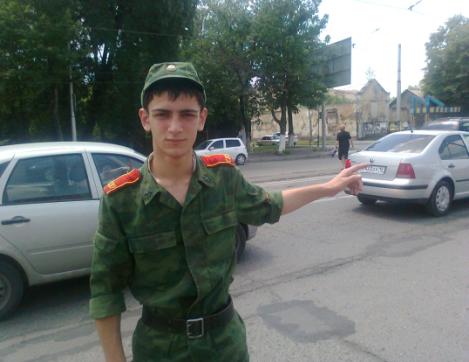 Летняя практика
Июнь 2012 г.
ВТОРЫМ ЭТАПОМ ИССЛЕДОВАНИЯ ЯВЛЯЛСЯ ЭКОНОМИЧЕСКИЙ РОСТ ЗАВОДА «ВВРЗ»
ОАО
ВВРЗ имени С.М.Кирова
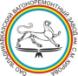 ЗАВОД  «ВВРЗ» ЯВЛЯЕТСЯ экономически рентабельным ЭКОЛОГИЧЕКСИ ЧИСТЫМ СОВРЕМЕННЫМ 	 ПРОИЗВОДСТВОМ
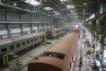 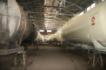 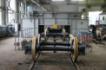 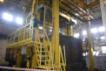 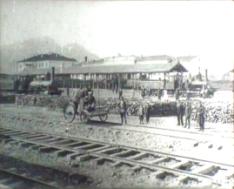 Владикавказский вагоноремонтный завод им. С.М. Кирова
Площадь земельного участка 25,3 га
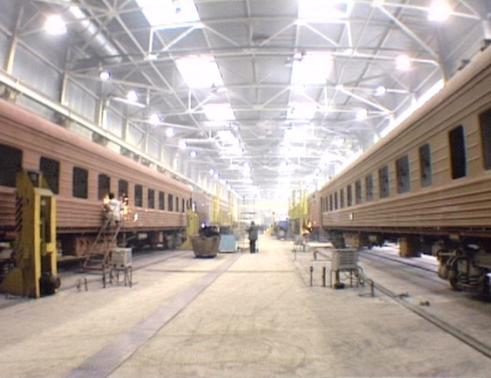 Основан в 1903 г.
Старейшее предприятие на Северном Кавказа
Стоимость основных фондов  более 1 млрд. руб.
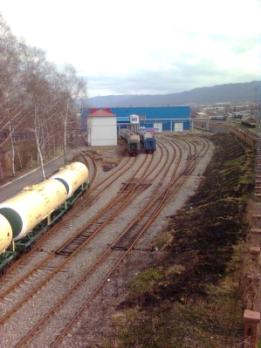 В 2009 г. впервые в республике завершена аттестация рабочих мест. Получено положительное заключение Министерства труда
В настоящее время производится:
Ремонт пассажирских вагонов (КР1, КР2, КВР)
Ремонт грузовых вагонов
Ремонт колесных пар
Сборка колесных пар нового формирования
Сборка тележек на грузовые вагоны
Летняя практика
Июнь 2012 г.
ОАО
ВВРЗ имени С.М.Кирова
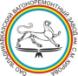 Краткая история Компании
В январские дни 1913 года началась биография Владикавказских железнодорожных мастерских – ныне Открытого акционерного общества «Владикавказский вагоноремонтный завод им. С.М.Кирова. 
В годы гражданской войны коллектив предприятия в неимоверно тяжелых условиях восстанавливал вагоны и паровозы для нужд армии, изготавливал бронепоезда.
За время первых пятилеток железнодорожные мастерские с кустарным производством выросли в предприятие  способное  ремонтировать грузовые, пассажирские и служебные вагоны.
В 1941 году, когда началась война, завод в считанные дни перешел на выпуск продукции    для нужд фронта. На предприятии был налажен выпуск специальных поездов-заводов на рельсах для ремонта самолетов, увеличился также выпуск банно-прачечных, санитарных составов, которые сразу  же отправлялись на фронт. Один из цехов завода был переведен на выпуск 76-миллиметровых снарядов.
В послевоенные годы завод наращивал объемы  ремонта  грузовых, пассажирских вагонов и поставку запасных частей на линию.
В 1960 – 1970 годы  была произведена  частичная реконструкция сборно-пассажирского цеха и  цеха ремонта грузовых вагонов. Построено монтажное, редукторное, демонтажное и роликовое отделения колесного цеха.
В 1973 году построен цех ремонта спеццистерн и по решению МПС освоен их ремонт.
В 1978 – 1980 годах завод единственный в МПС освоил ремонт битумных полувагонов. В  этот период годовой выпуск грузовых вагонов составил более 3000 единиц, а пассажирских более 500  в объеме  КР-1.
 В 1985 году была начата, а 1987 закончена  реконструкция литейного цеха с установкой двух печей ДСП-1,5, что позволило увеличить выпуск запчастей на линию.
24.12.1993г. Владикавказский вагоноремонтный завод имени С.М. Кирова Министерства путей сообщения был переименован в Государственное Унитарное предприятие  Министерства путей сообщения «Владикавказский вагоноремонтный завод имени  С.М.Кирова»
В 2000 году МПС было принято решение специализировать завод на ремонте пассажирских вагонов с освоением новых для предприятия видов ремонта КР-2 и   КВР.  Уже в 2001 году первые вагоны,  отремонтированные в объеме КР-2 вышли с завода.
В связи с приватизацией имущества ГУП «Владикавказский вагоноремонтный завод им. С.М. Кирова», путем внесения в уставной капитал ОАО «Российские железные дороги», согласно постановлению правительства РФ №585 от 18.09.2003г.,  с  1 октября 2003 года завод стал именоваться Владикавказский  вагоноремонтный завод им. С.М. Кирова – филиал ОАО «Российские железные дороги».
Для дальнейшего наращивания объемов производства  и освоения новых видов ремонта, а также для перехода на выпуск  вагонов повышенной комфортности, МПС РФ в 2001 году было принято решение о реконструкции Владикавказского вагоноремонтного завода  со сносом существующего пассажирского цеха и других цехов,  попадающих в пятно застройки и строительства на их месте нового корпуса, оснащенного современным оборудованием.
В ноябре 2003 года новый вагоноремонтный цех был введен в эксплуатацию, его площадь составляет  19 368 м2.
1 июля 2007 года  на базе Владикавказского вагоноремонтного завода им. С.М. Кирова – филиала ОАО «РЖД» было создано  Открытое акционерное общество «Владикавказский вагоноремонтный завод им.       С.М. Кирова», в соответствии с договором  № 11 от 15.03.2007 г. ОАО «РЖД»
ОАО «Владикавказский вагоноремонтный завод им. С.М. Кирова» производит ремонт пассажирских ЦМВО поступающих с Северо-Западной, Юго-Восточной, Северо-Кавказской, Московской, Октябрьской железных дорог  РФ.   Объекты  для ремонта, производимого в цехе ремонта грузовых вагонов поступают с  Горьковской, Октябрьской, Свердловской и Северо-Кавказской железных дорог.
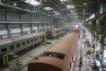 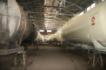 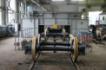 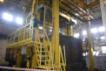 Цех ремонта грузовых вагонов
До реконструкции
После реконструкции
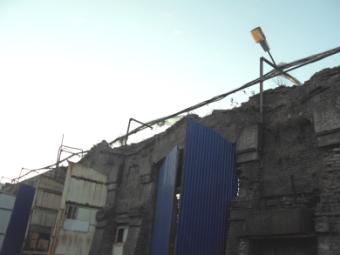 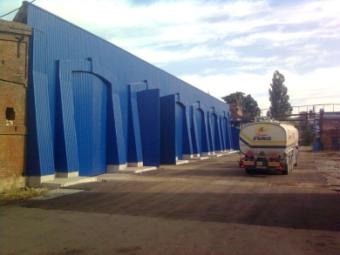 Фасад
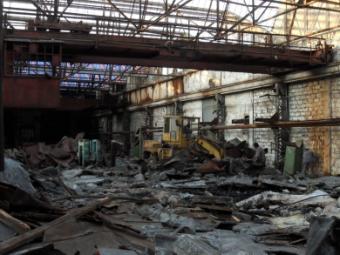 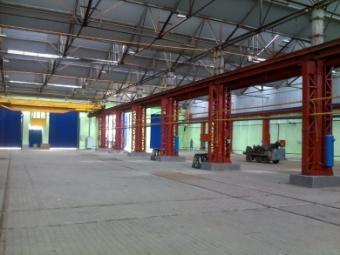 Рабочая зона
Цех ремонта грузовых вагонов
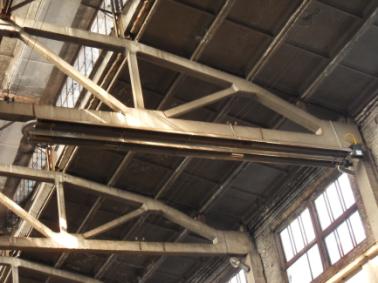 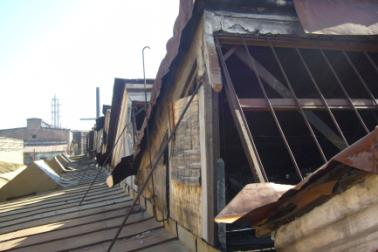 Элемент системы газолучистого отопления
Кровля до начала реконструкции
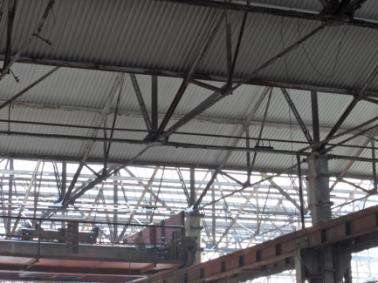 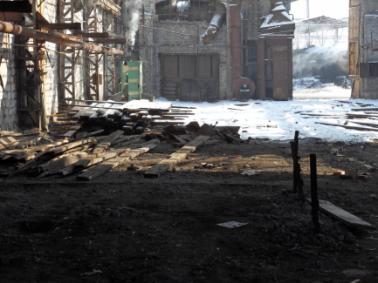 Кровля, замененная в 2010 году
Фрагмент фронта работ по реконструкции на 2011 год
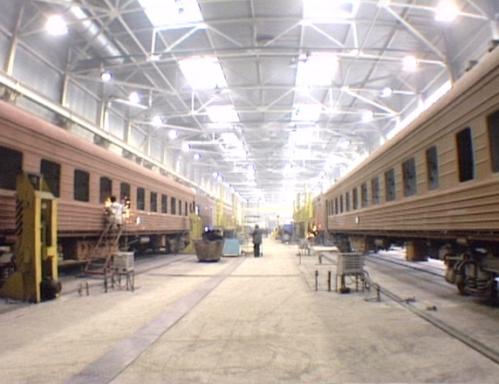 Цех ремонта пассажирских вагонов
Стоимость объектов основных средств 794 млн. руб.

Объем продукции
8,4 тыс. руб./кв. м

Фондоотдача 316 руб.
Фондоотдача
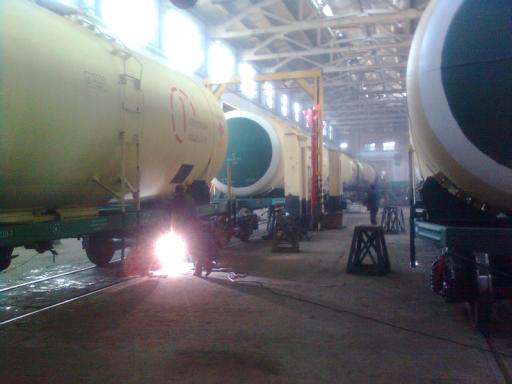 Цех ремонта грузовых вагонов
Стоимость объектов основных средств 60 млн. руб.

Объем продукции
32 тыс. руб./кв. м

Фондоотдача 3 988 руб.
Цех ремонтапассажирских вагонов
Летняя практика
Июнь 2012 г.
ОАО
ВВРЗ имени С.М.Кирова
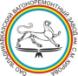 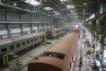 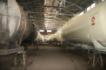 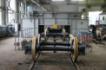 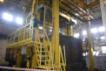 Летняя практика
Июнь 2012 г.
Самый большой станок: обрабатывает колесные пары весом более 1,5 тонн!
ОАО
ВВРЗ имени С.М.Кирова
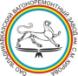 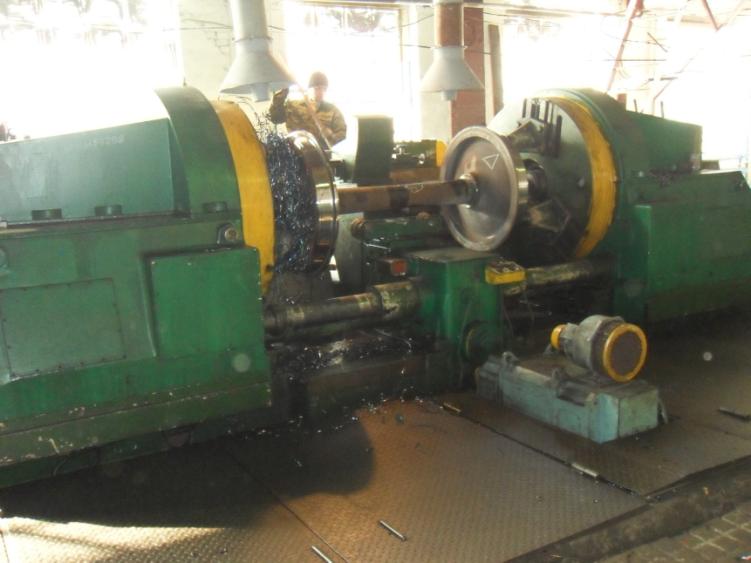 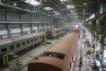 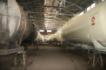 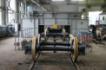 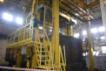 Объем производства 2011 г.
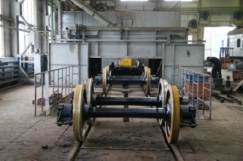 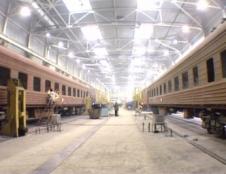 916,5
млн. руб.
Отремонтировано
5706 колесных пар
Для прочих организаций
изготовлено 906 колесных пар
Отремонтировано 152 пассажирских вагона
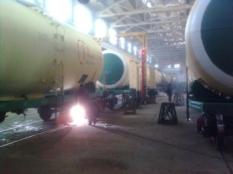 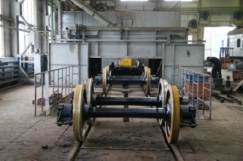 Отремонтировано 723
грузовых вагона
Производительность труда
1008 руб. на одного работника
Средняя заработная плата
19 071 руб.
Задачи на 2012 год
Освоение
новой продукции
Традиционная продукция
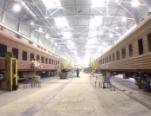 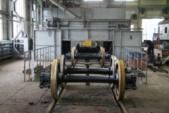 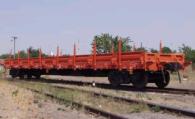 Капитальный ремонт платформ
Ремонт
1645 колесных пар
Ремонт
130 пассажирских вагонов
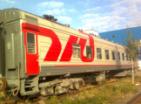 Капитальный ремонт купейных пассажирских вагонов
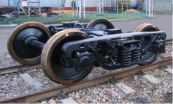 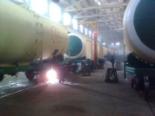 Производство  новых сертифицированных  ходовых  тележек  грузовых  вагонов  модели  18-100
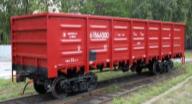 Вагоностроение. Изготовление полувагонов
Ремонт
936 грузовых вагонов
Наши выводы:
Завод «ВВРЗ» является современным модернизированным производством
Обновленное помещение и современное оборудование позволят значительно увеличить темпы производства. А это значит, что финансовые трудности ни заводу, ни его работникам не грозят – увеличилось количество рабочих мест, повысилась заработная плата
Летняя практика
Июнь 2012 г.
ОАО
ВВРЗ имени С.М.Кирова
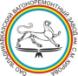 Благодарим за внимание
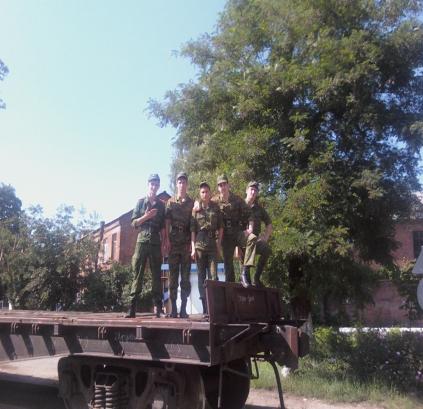 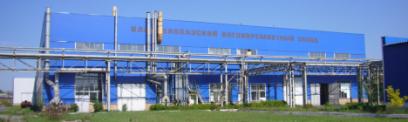 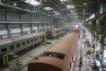 Презентацию готовили
суворовцы 1 взвода 2 курса
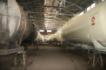 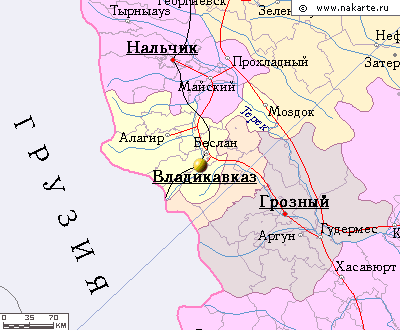 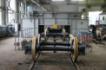 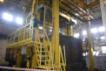 Барышников Александр
Боташев  Таулан
Бисултанов Саид
Губиев Азамат
Кокоев Артур